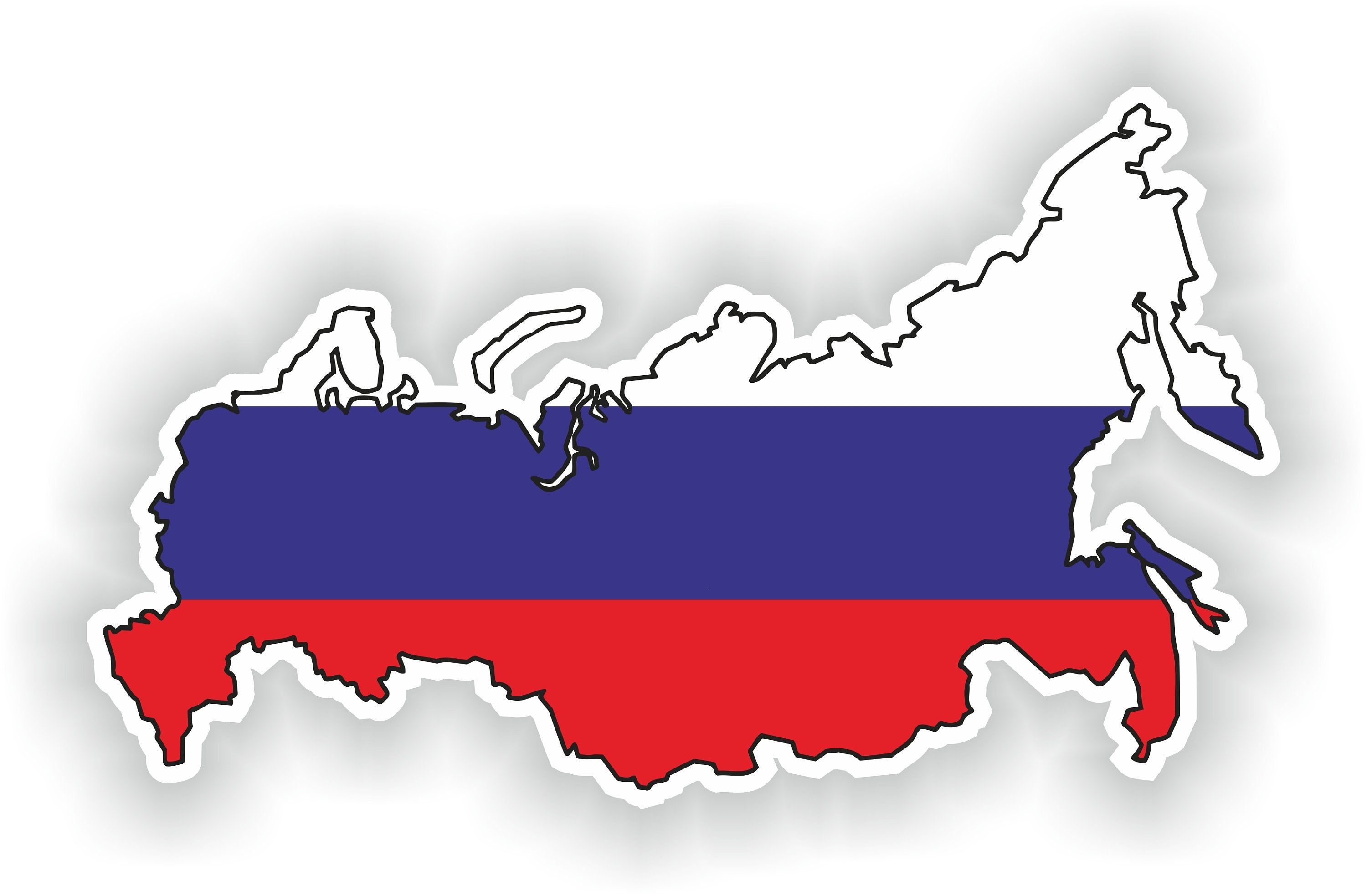 Викторина «Я живу в России»
Наша страна называется…
2. Китай
3. Ярославль
1. Россия
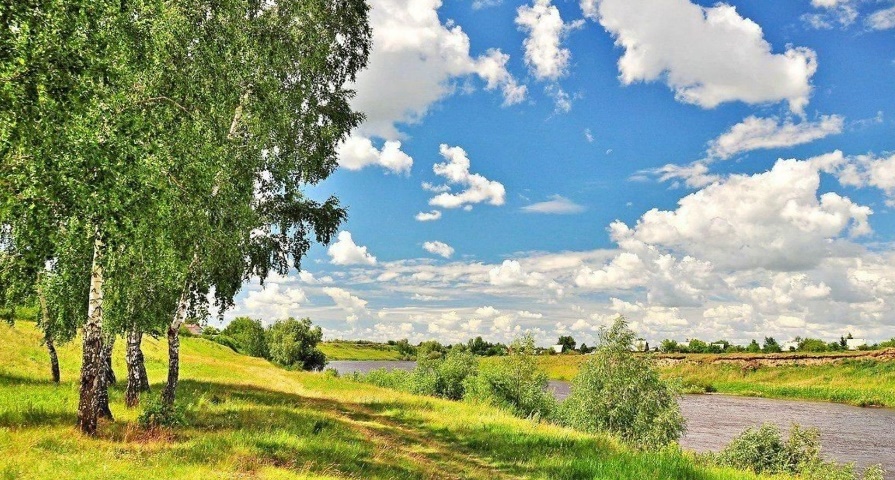 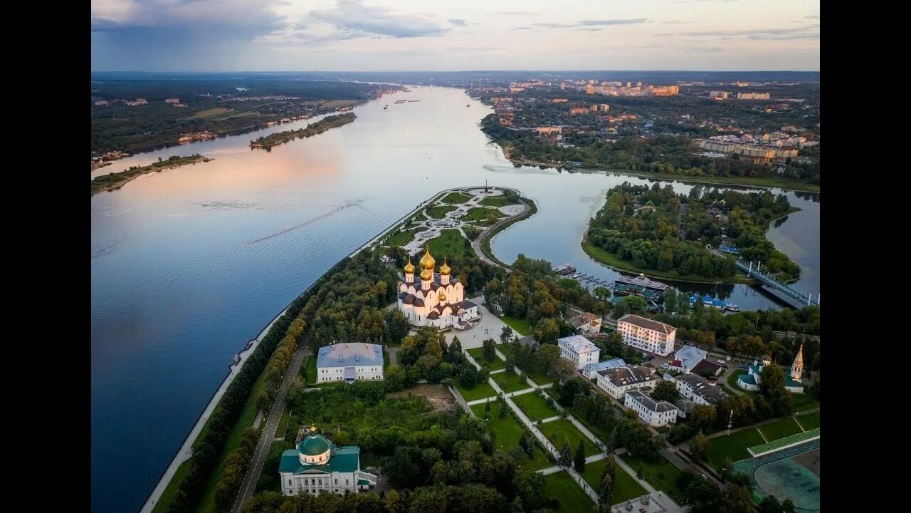 Граждане России называются…
2. Россияне
1. Руссофобы
3. Коммунисты
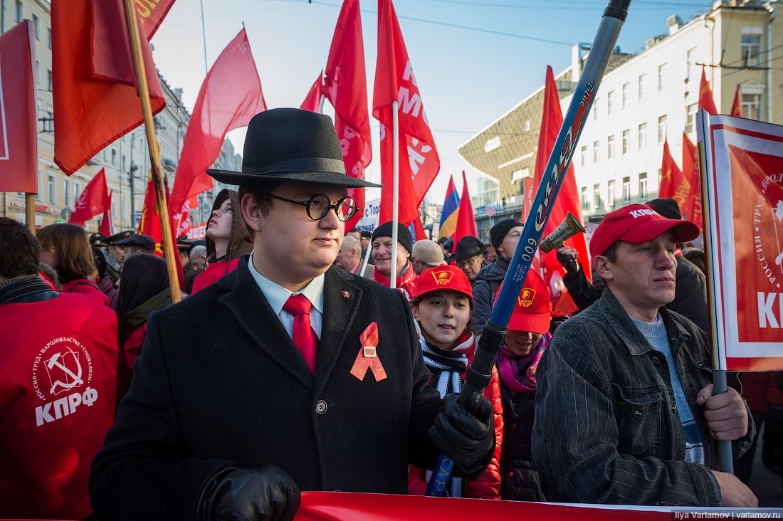 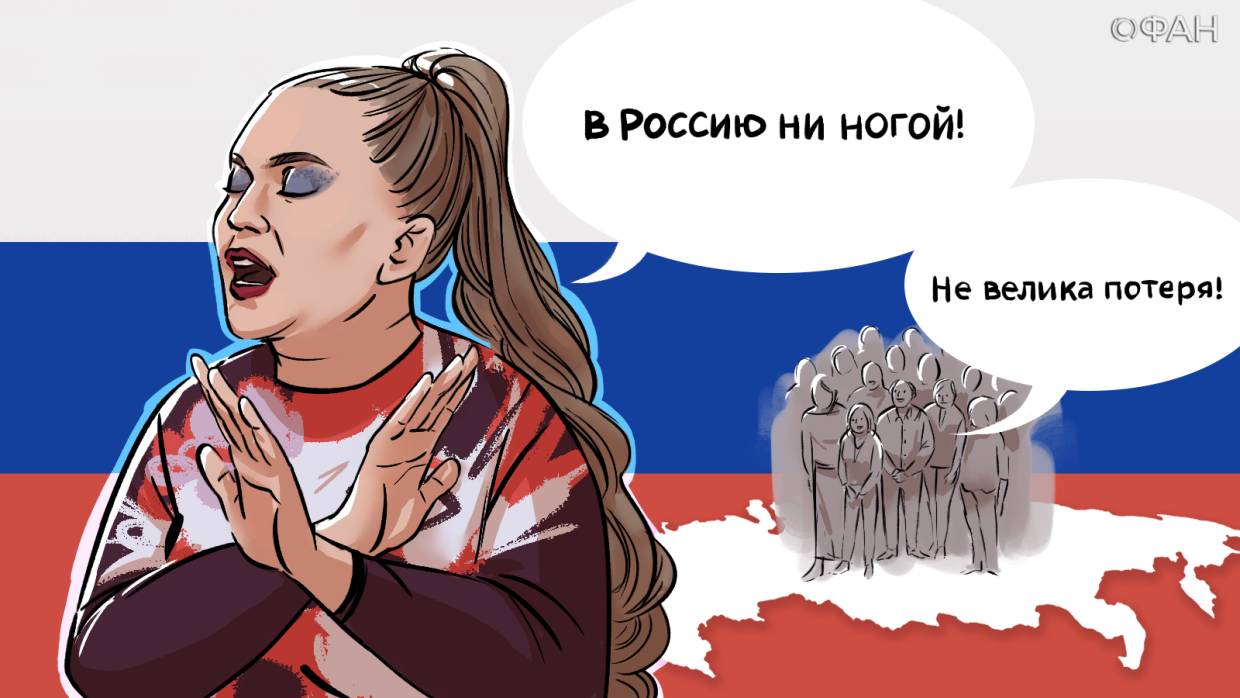 Столица России – город…
3. Санкт- Петербург
2. Ярославль
1. Москва
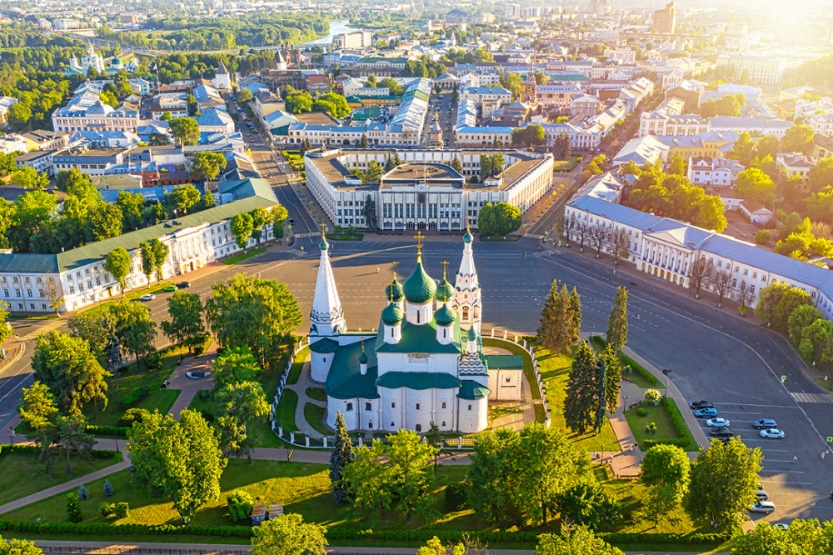 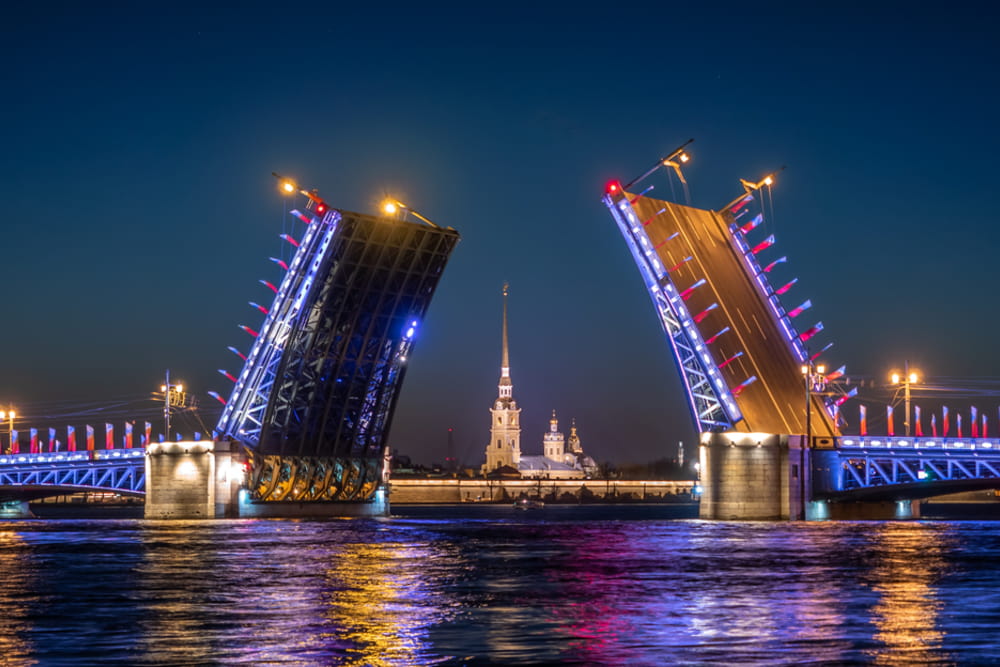 Мы живем в городе…
2. Ярославль
3. Анапа
1. Ростов Великий
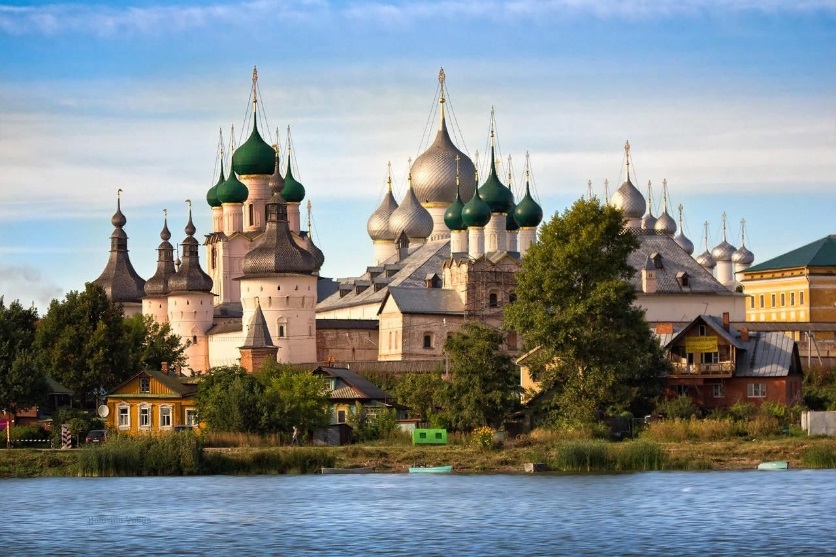 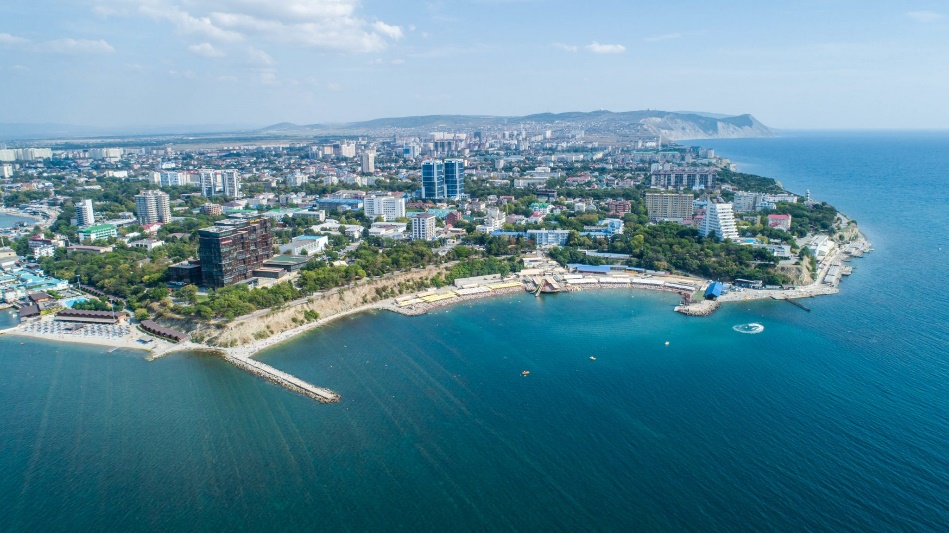 Должность главы нашего государства…
2. Министр
3. Президент
1. Мэр
Президент в России – это…( выбери изображение)
2
3
1
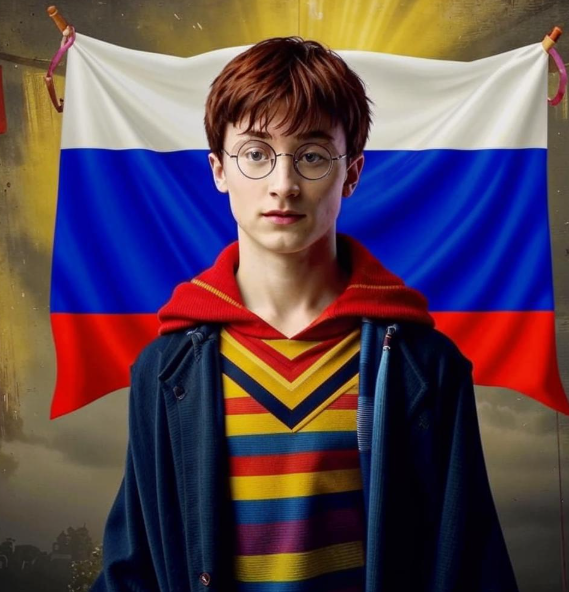 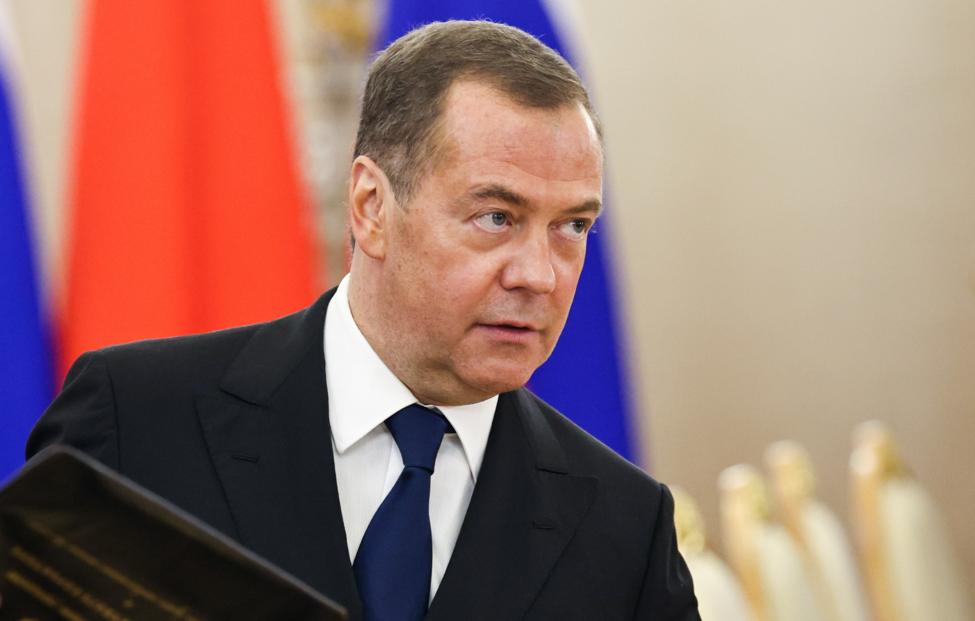 Кто в нашей стране выбирает президента?
Гос дума
Русский народ
Василиса Премудрая
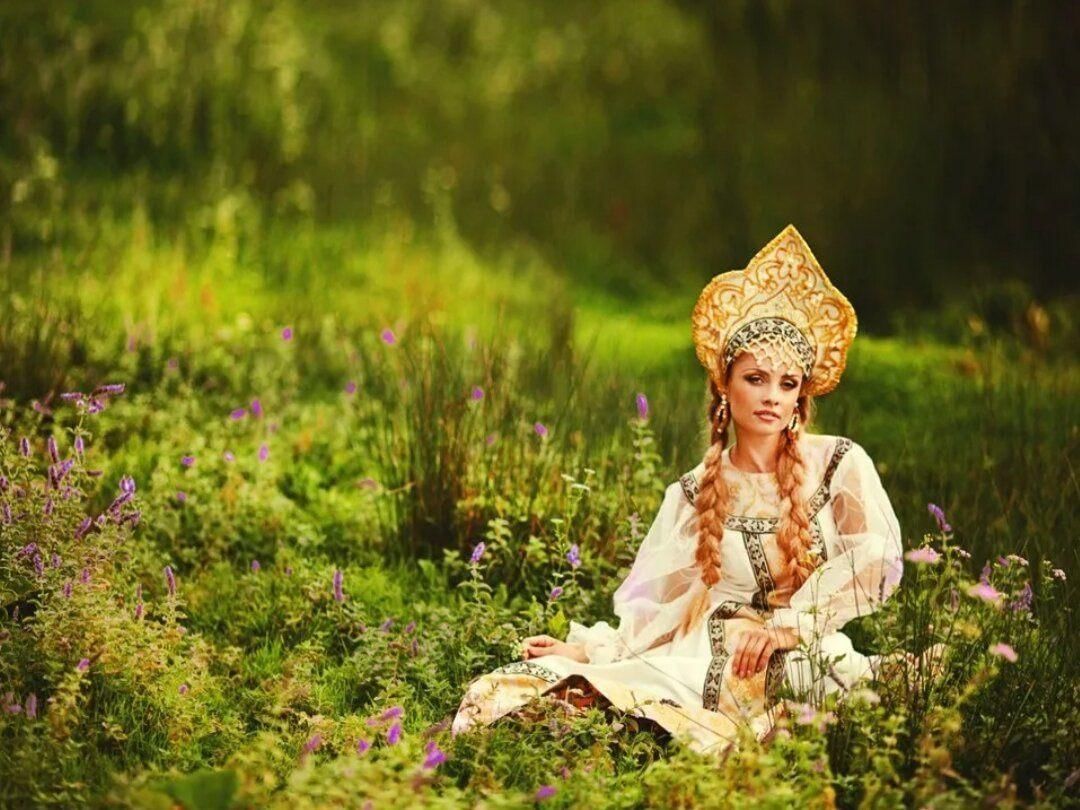 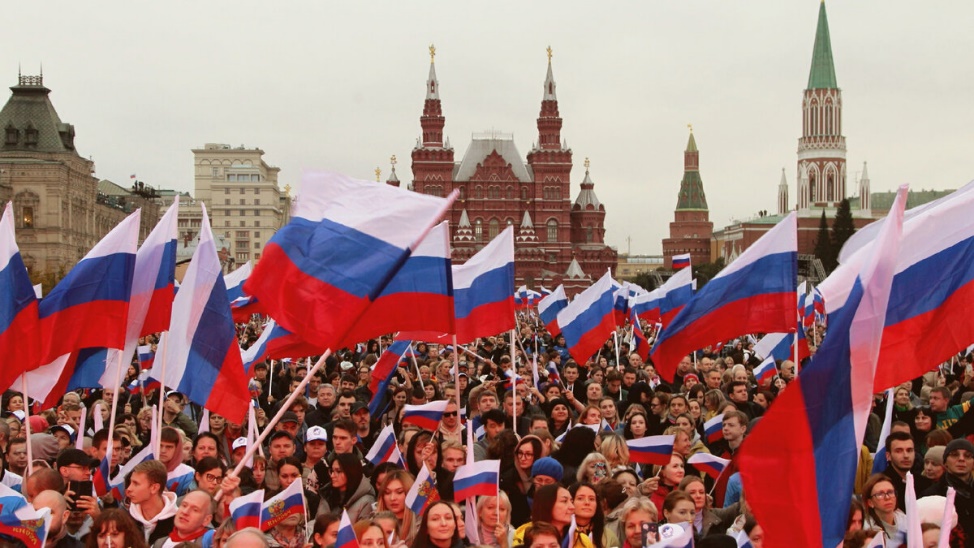 Выбери флаг нашей страны:
1
2
3
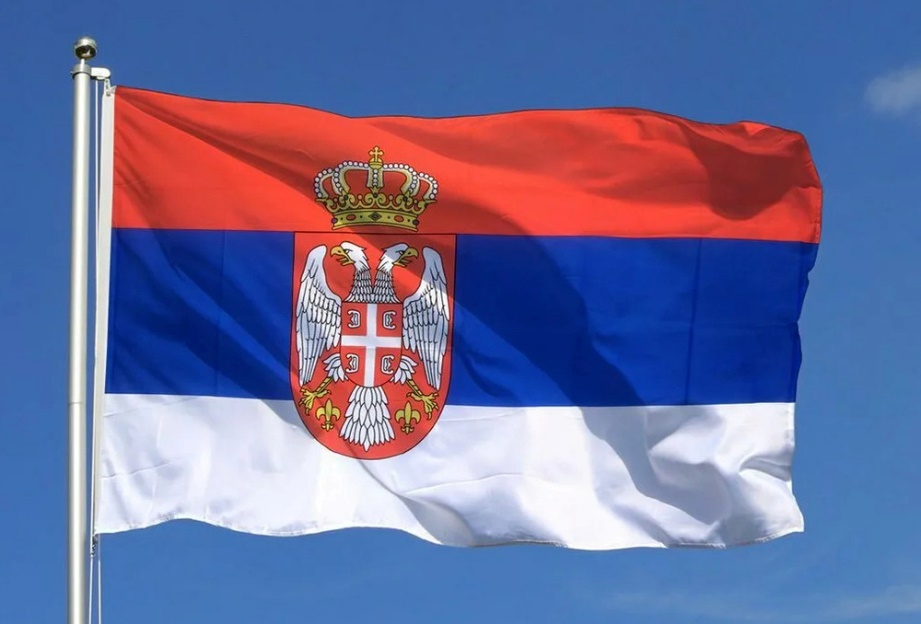 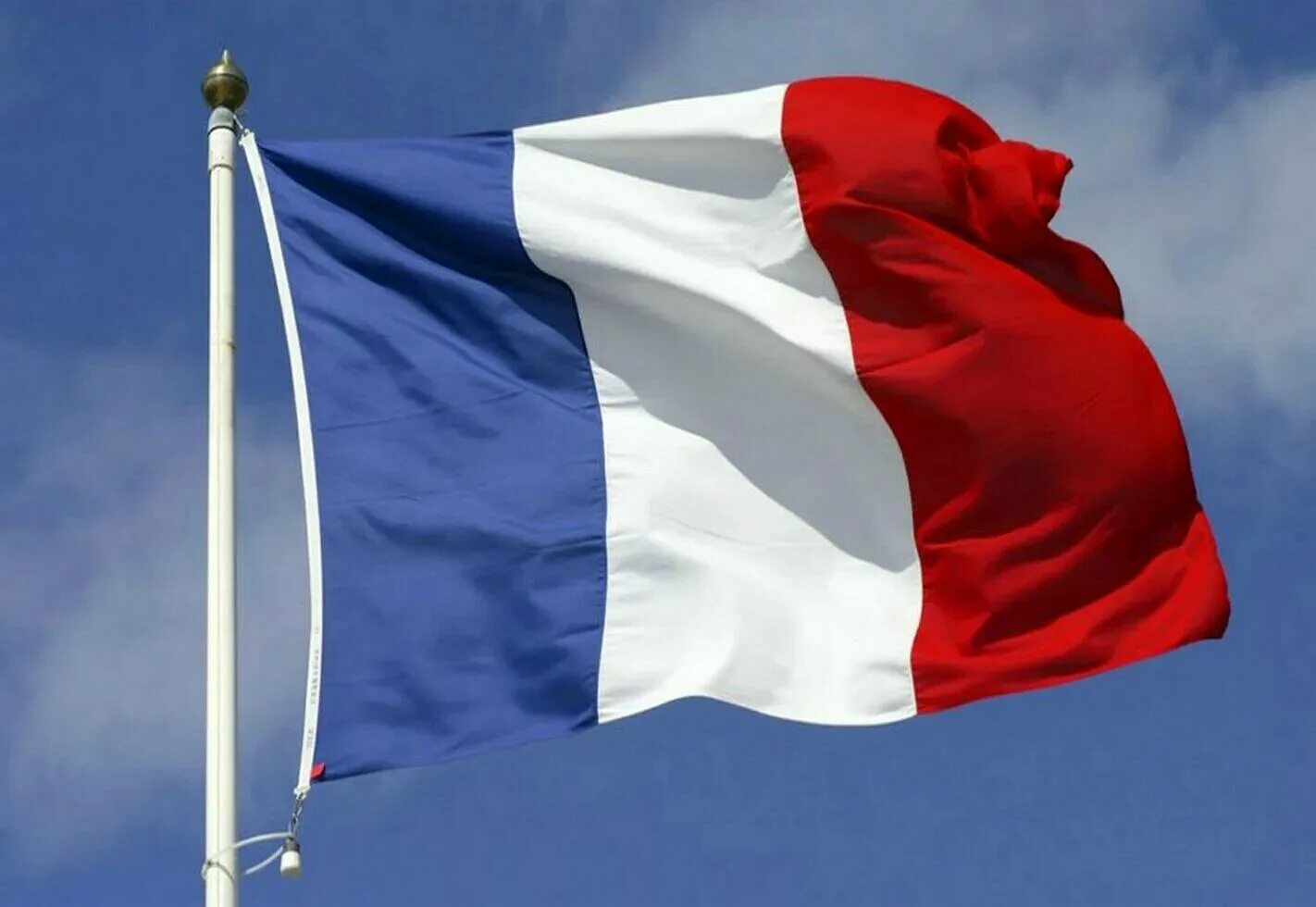 Какая птица изображена на гербе нашей страны?
Сокол
Орел
Воробей
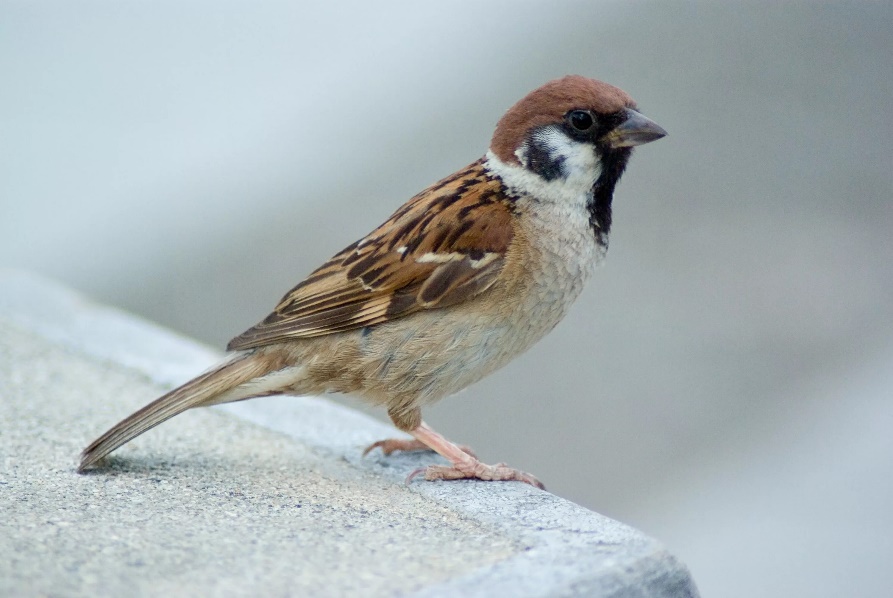 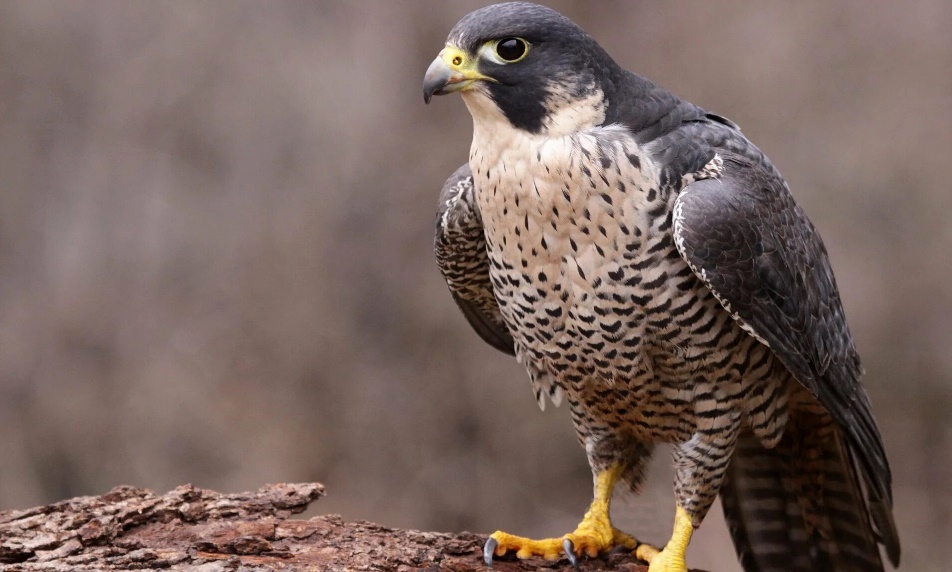 Какой праздник мы отмечаем 9 мая?
День народного единства
День Победы
Новый год
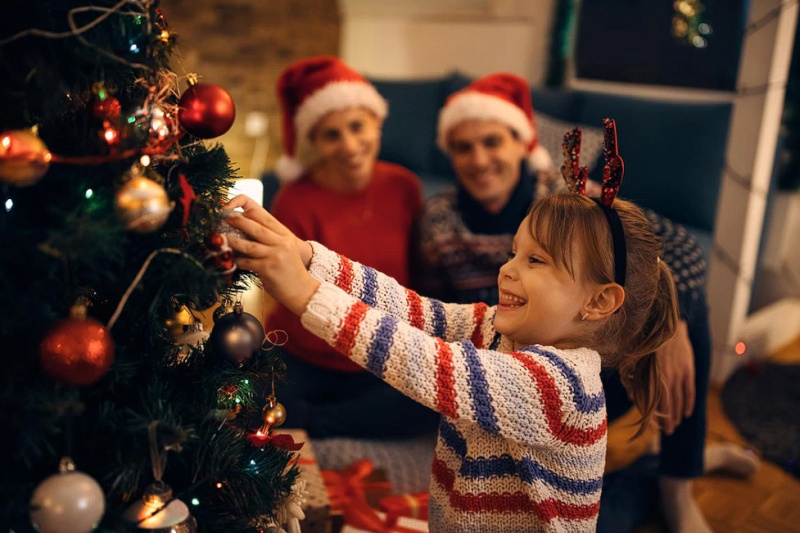 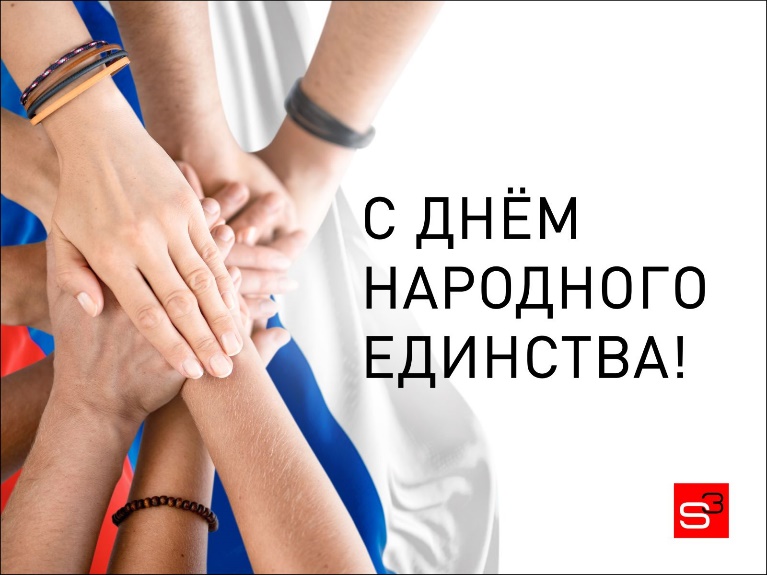 Назови одну из известных русско-народных сказок
Сказка о мертвой Царевне
Русалочка
Колобок
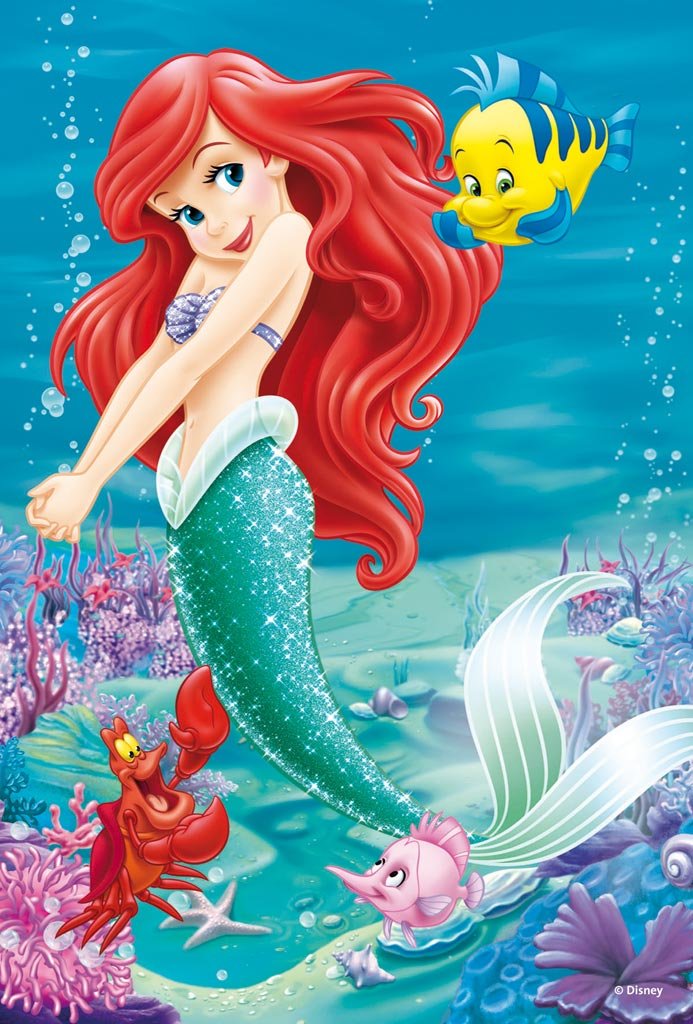 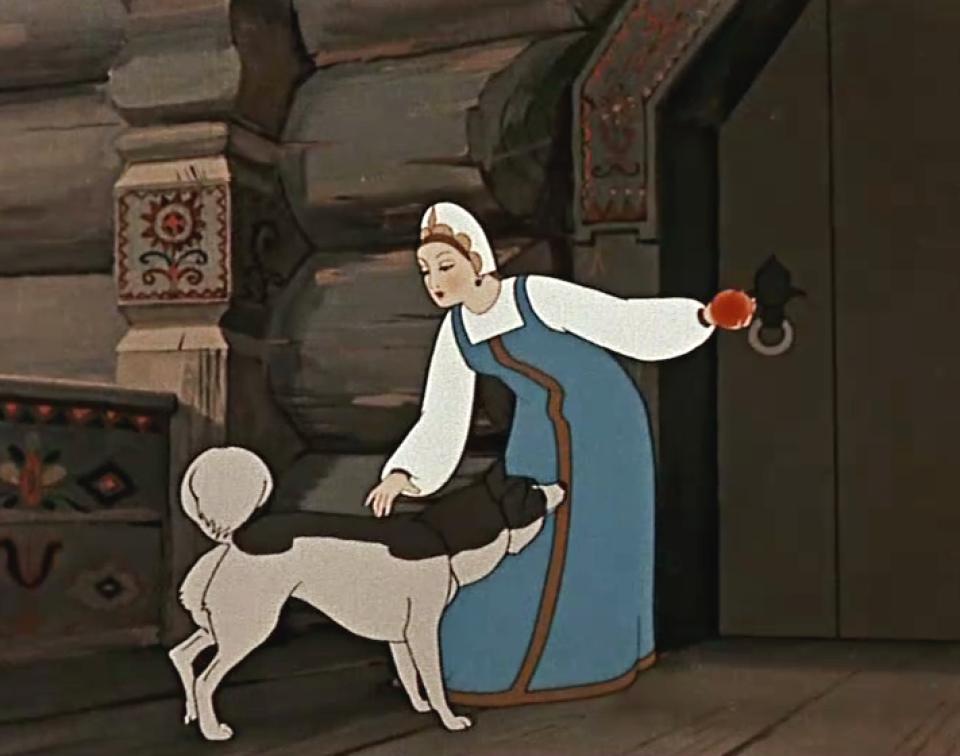 Какое дерево символ России
Ель
Береза
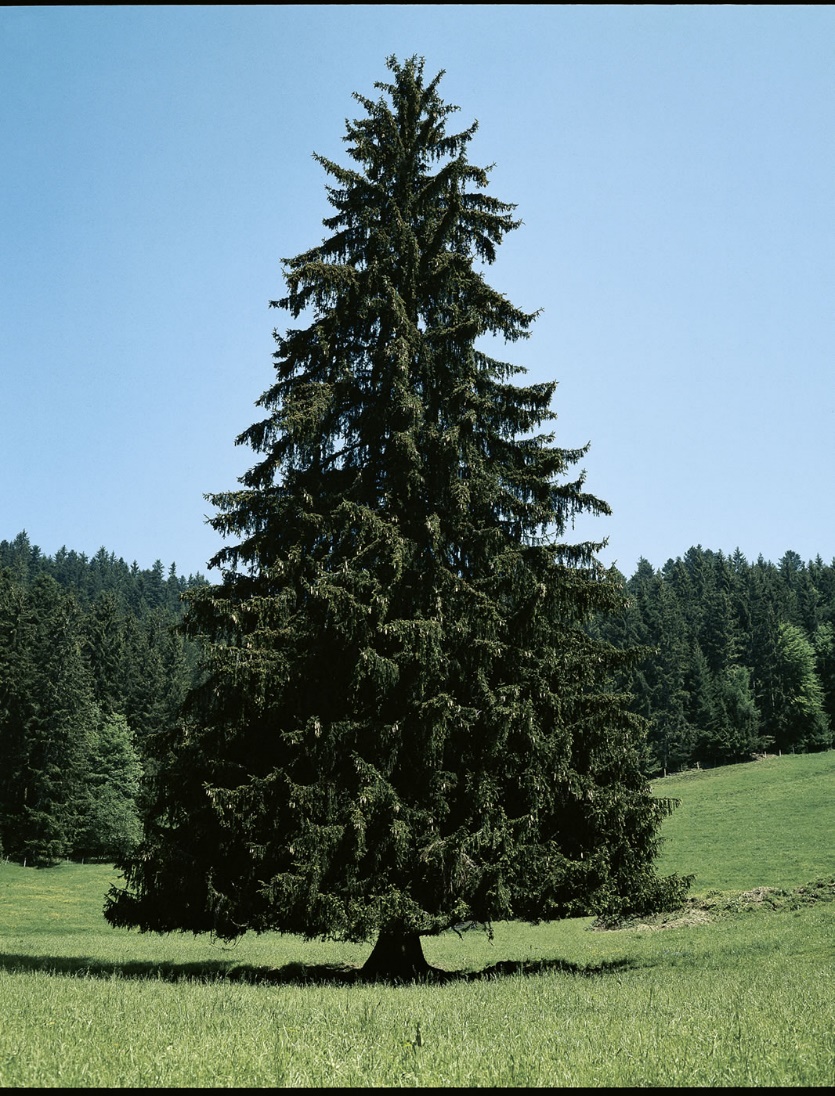 Дуб
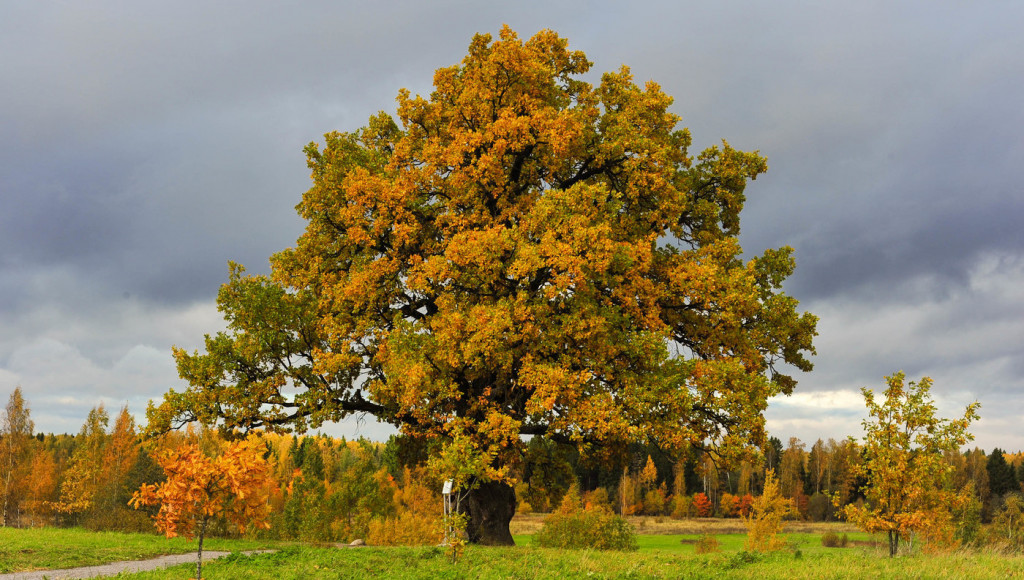 Задание: собери разрезные картинки
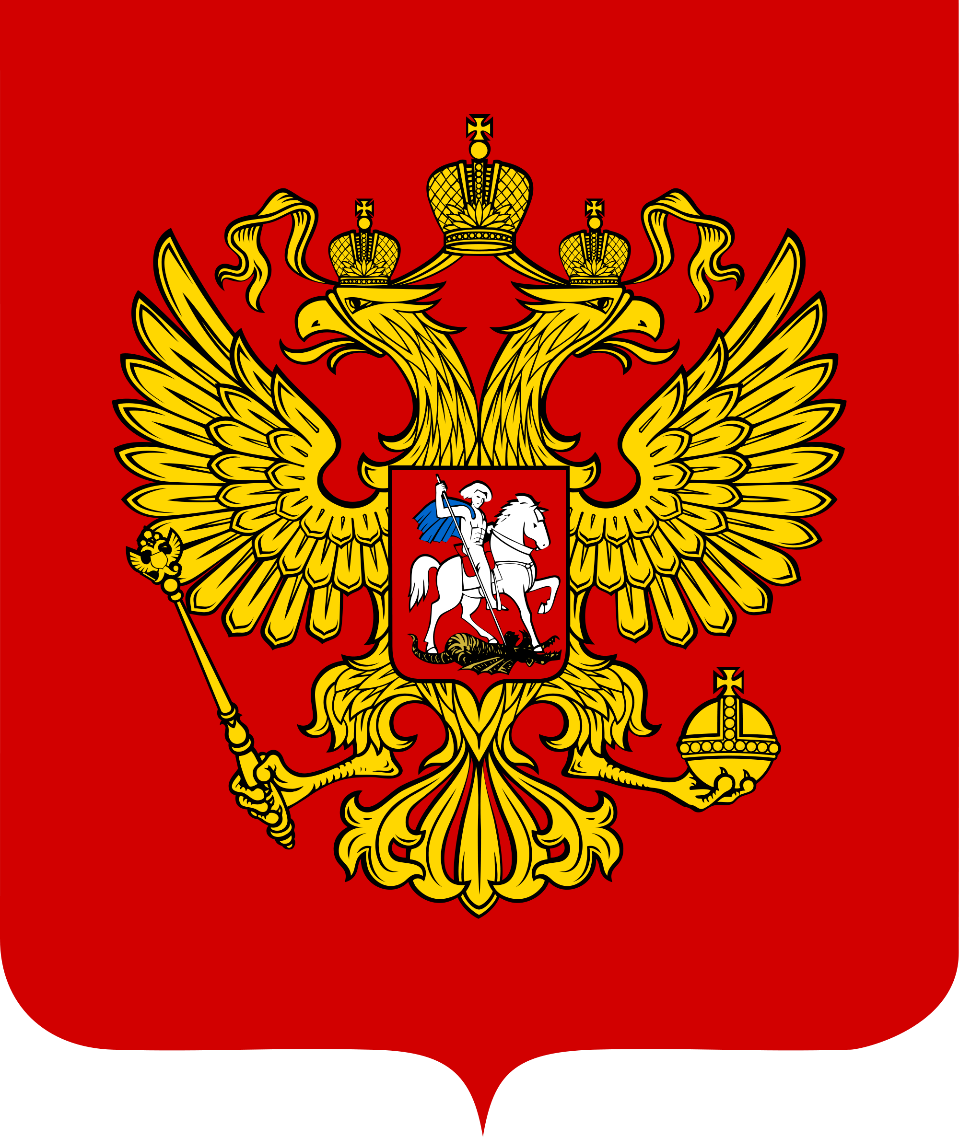 Нарисуй символ России
Музыкальный вопрос